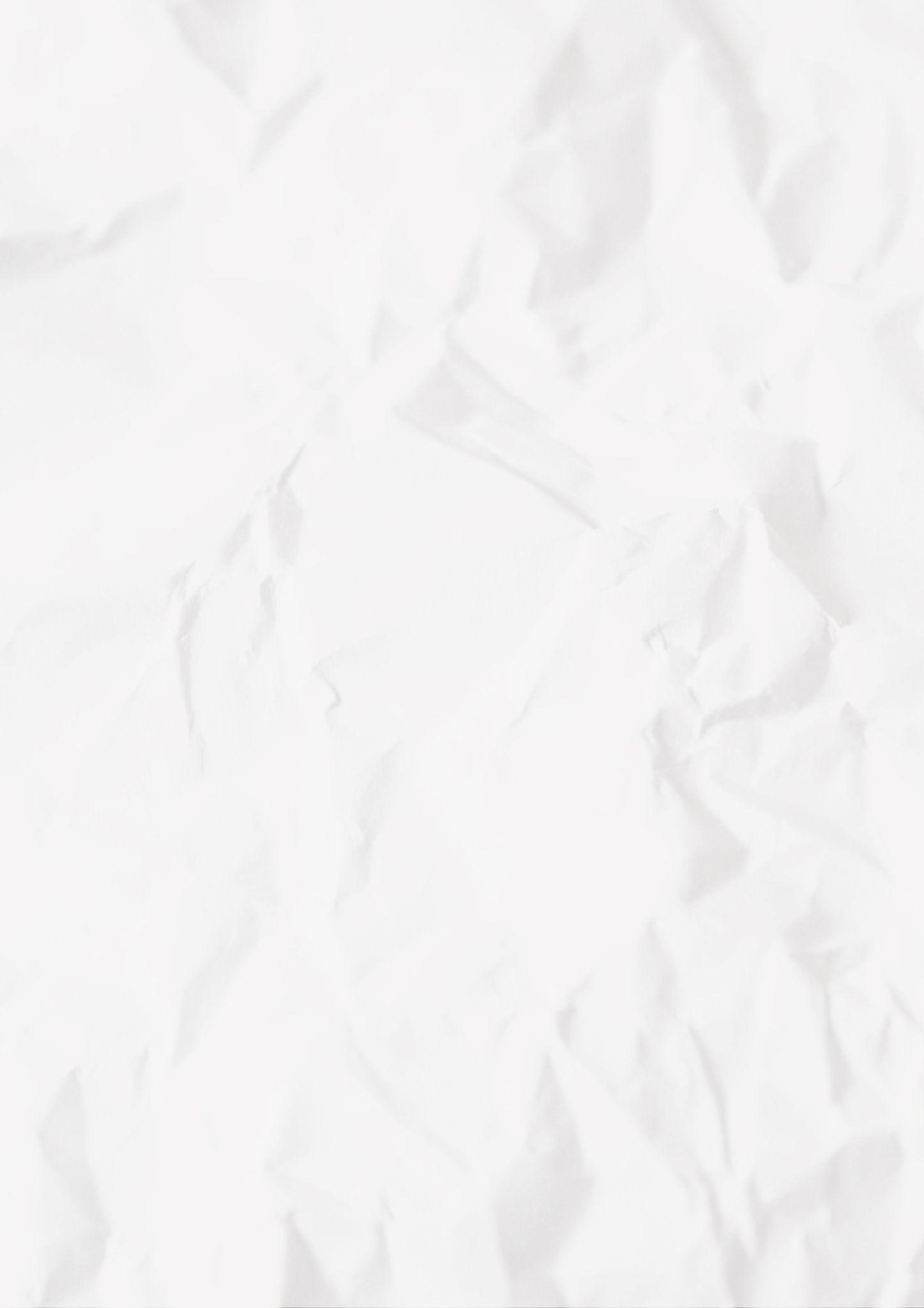 Reverse Bucket List
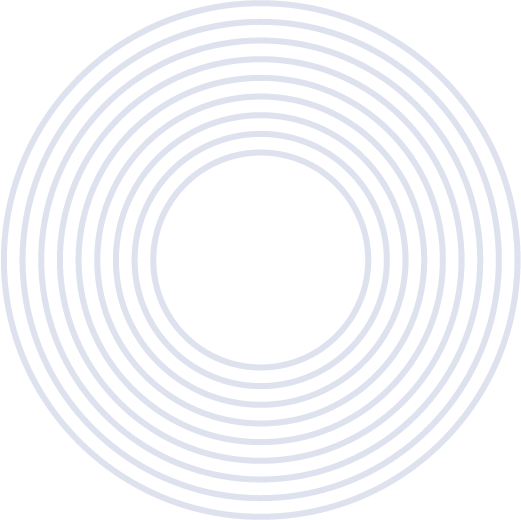 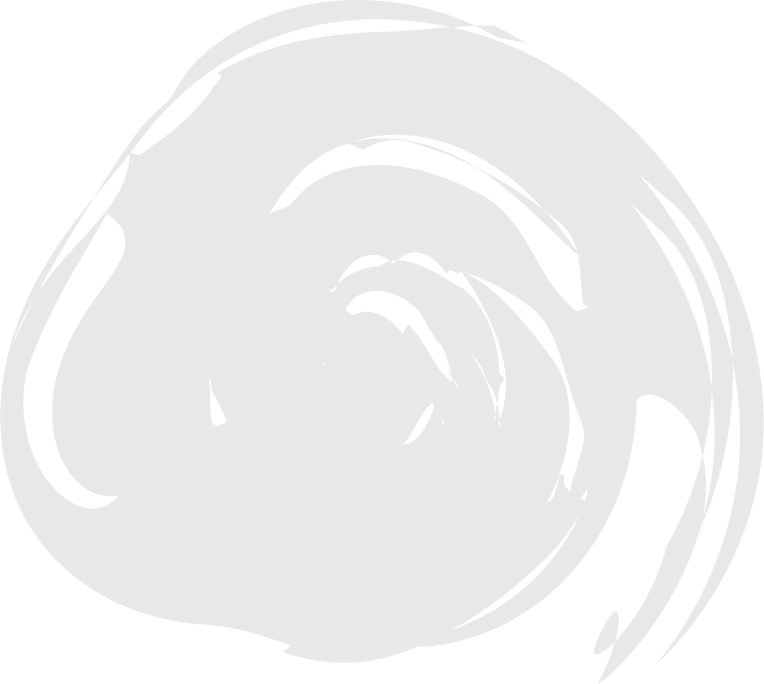 (Things I've Already Done)
Fell in love
Speak 2 languages at native level
Traveled alone for 3 months
Scuba diving in Malaysia
Lived in New York
Saw the northern lights
Attended the Olympic Games
Became a godmother
Started a blog
Danced in the rain
Smiled Mona Lisa
Swam with sharks
Solo karaoke
Run a marathon
Skydiving
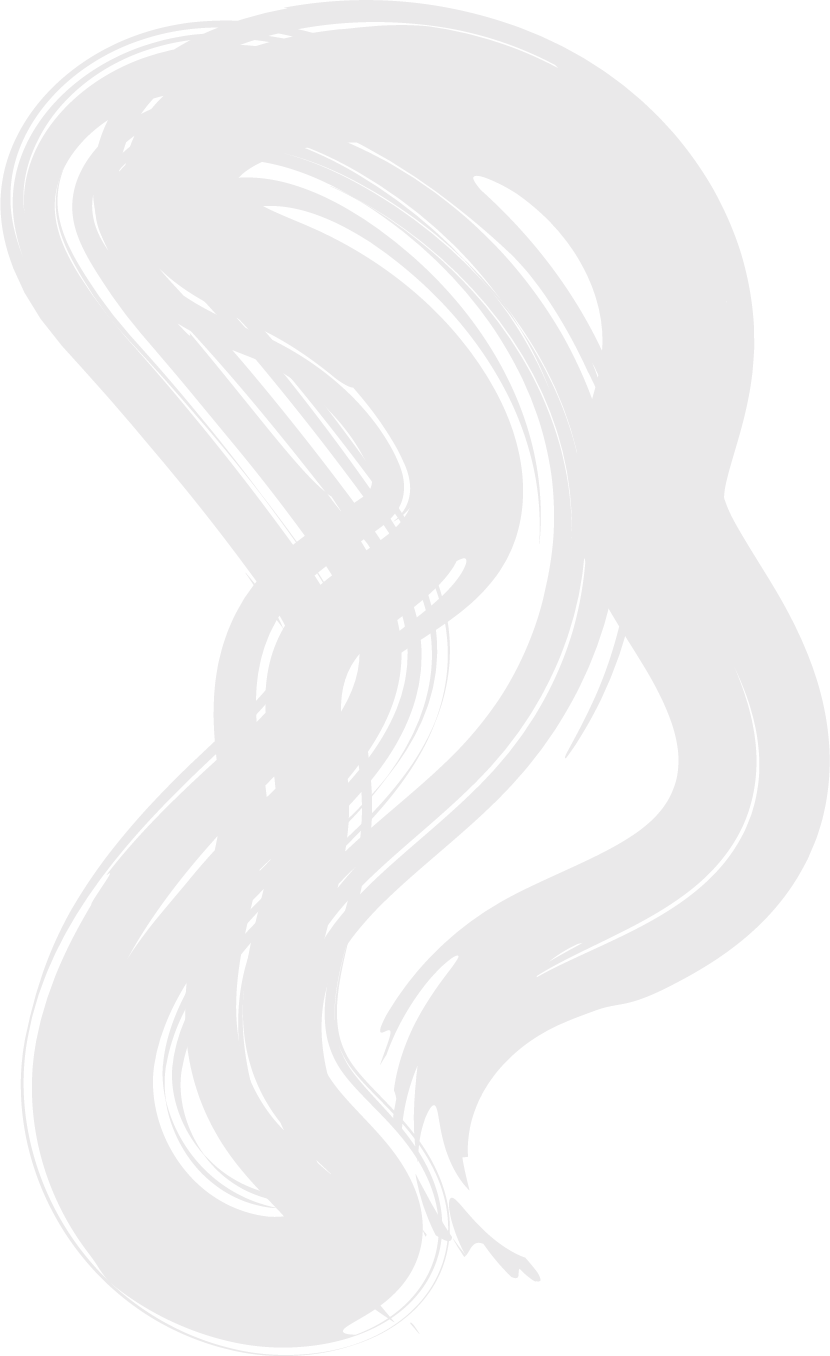 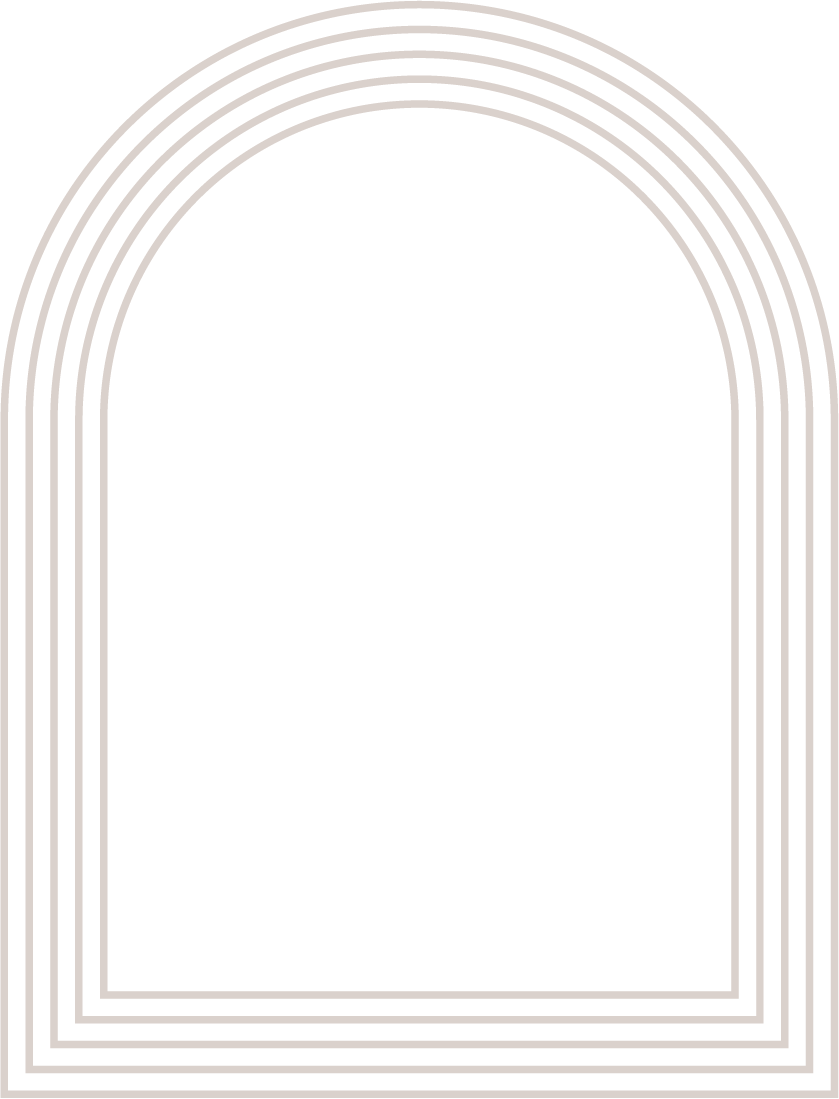